Hightower Trail Elementary School Georgia Milestones Parent MeetingMrs. Coachman-Wright, Ed.S., Assistant PrincipalFebruary 6, 2020
2/10/2020
1
I need two volunteers.
2
Georgia Milestones
The Georgia Milestones Assessment System (Georgia Milestones) is a comprehensive summative assessment pro​gram spanning grades 3 through high school.
Georgia Milestones measures how well students have learned the knowledge and skills outlined in the state-adopted content standards in English language arts, mathematics, science, and social studies.
Students in grades 3 through 8 take an end-of-grade assessment in English language arts and mathematics while students in grades 5 and 8 are also assessed in science and social studies.
2/10/2020
3
I need two volunteers.
4
State Board Rules
State Board Rules relating to assessment include: 
160-3-1-.07 Testing Programs – Student Assessment 
160-4-2-.11 Promotion, Placement, and Retention 
160-4-2-.13 Statewide Passing Score 
160-4-2-.20 List of State-Funded K-8 Subjects and 9-12 Courses 
160-4-2-.31 Hospital/Homebound (HHB) Services 
160-4-2-.34 Dual Enrollment and Move On When Ready 
160-4-2-.06 through 160-4-2-.48 (IHF) High School Graduation Requirements 
160-4-5-.02 Language Assistance: Program for English Learners (ELs) 
160-4-8-.12 Alternative Education Programs 
160-4-9-.07 Charter Systems 
160-5-1-.07 Student Data Collection 
160-5-1-.14 Transfer of Student Records 
160-5-1-.15 Awarding of Units of Credit and Acceptance of Transfer Credit and/or Grades 
160-5-1-.33 Strategic Waivers and Title 20/No Waivers School Systems 
160‐7‐1‐.01 Single Statewide Accountability System

http://www.gadoe.org/External-Affairs-and-Policy/State-Board-of-Education/Pages/PEABoardRules.aspx
2/10/2020
5
Opting Out
The state requires that all students participate in state mandated testing.  
No third, fifth or eighth grade student shall be promoted to the next grade if the student does not achieve grade level on the state-adopted assessments in reading (grades 3, 5, and 8) and mathematics (grades 5 and 8) and meet promotion standards and criteria established by the local board of education for the school that the student attends.
6
Opting Out
Local Promotion Criteria
The student must pass five out of five academic subjects including English Language Arts, Reading, Mathematics, Science and Social Studies.
AND 
The student must achieve a grade level reading  determination of “On/Above Grade Level” on the End-of-Grade Reading Assessment AND attain an achievement level of  “Developing Learner”, “Proficient Learner”, or “Distinguished Learner” on the Mathematics section of the state adopted End-of-Grade Assessment and meet the local promotion criteria established by the Rockdale County BOE in order to be promoted to the next grade level.
7
English Language ArtsFive Item Types on Georgia Milestones (GMAS)
Multiple Choice
Part A/Part B
Short Open Ended
Narrative Task (Story)
Essay
Question Format by Section
[Speaker Notes: ES/MS 3 days for ELA
HS-2 days for ELA
The test format is the same for English Language Arts in all grade levels. The content and expectations for mastery  increase in complexity from one grade level to the next.]
Question Type 1: Multiple Choice
Which sentence BEST states the main idea of the passage? 

A. Though Galápagos tortoises used to live only on some islands, they are now found in many places. 
B. People are helping the Galápagos tortoises in many ways so that the number of tortoises is going up. 
C. Removing goats from the islands of Galápagos tortoises has helped increase the food supply for tortoises. 
D. Galápagos tortoises and turtles are similar, but turtles have not experienced as many problems as tortoises.
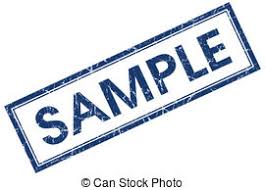 [Speaker Notes: (Selected Response)
Provides answer choices
One Point (per answer)
Most common]
Question Type 2: Part A/Part B
This question has two parts . Answer Part A, and then answer Part B. ​
​Part A: How does the poet develop the character of the carpenter in the poem “The Carpenter”? ​
A . The poet uses short, powerful, rhythmic lines . ​
B . The poet outlines the sequence of steps to build a home. ​
C . The poet uses phrases like “keen eyes” and “inner smile.”​
D . The poet describes working with “blueprints” and “beams.” ​
​
Part B: Which line from the poem BEST supports the answer in Part A? ​
A . He cuts and shapes with vision. ​
B . He converts the lines and numbers ​
C . Pounding rhythms to his own beat . ​
D . Walls and windows, floors and doors.
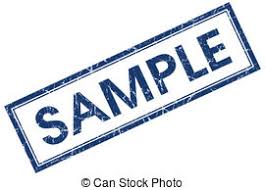 [Speaker Notes: (Evidence Based Selected Response)
Has two parts
Part A will ask an inference question about the text. 
Part B will ask you to identity evidence from the text that supports your answer to Part A.​
Worth Two Points
If you answer both Part A and Part B Correctly=2 points​
If you answer only Part A Correctly= 1 point​
If you do not answer Part A  Correctly= 0 points]
Question 3: Open Response
Describe the theme of the passage. Be sure to use details from the passage to support your answer.
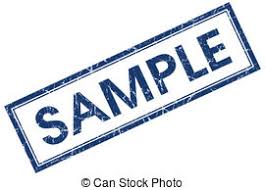 [Speaker Notes: (Short Constructed Response)
Asks students to write a short-constructed response to a question and include details from the text that support the answer.
Answer must include at least 2 details from the text.
ACE Strategy
Two Points]
Question 4: Narrative Task
The story ends with Martin telling his friends he is moving to another city. Finish the story by writing about Martin’s first day at his new school.
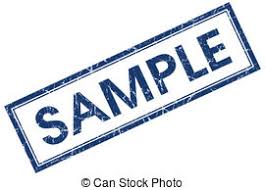 [Speaker Notes: (Extended Constructed Response)
Asks students to revise a story (literary) or write an original story based on a topic similar to the text (informational) read.
Four Points
Rubric Score]
Question 5: Essay
Weigh the claims on both sides, and then write an argumentative essay in your own words, supporting one side of the debate in which you argue EITHER that smartphones should be allowed in the classroom OR that schools should be smartphone-free.

Be sure to use information from BOTH passages in your opinion (argumentative) essay.
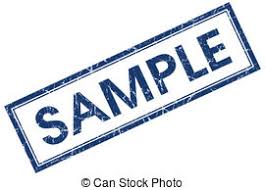 [Speaker Notes: (Extended Writing Response) 
Students must write an opinion/argumentative essay 
                        OR 
    an informational/explanatory    
    essay
Students must write the type of essay assigned
Seven Points
4 Content
3 Grammar]
Five Item Types on Georgia Milestones (GMAS)
Multiple Choice
Part A/Part B
Constructed Response – 2 pts
Narrative Prompt – 4 pts
Essay – 7 pts (informational/explanatory
Scoring
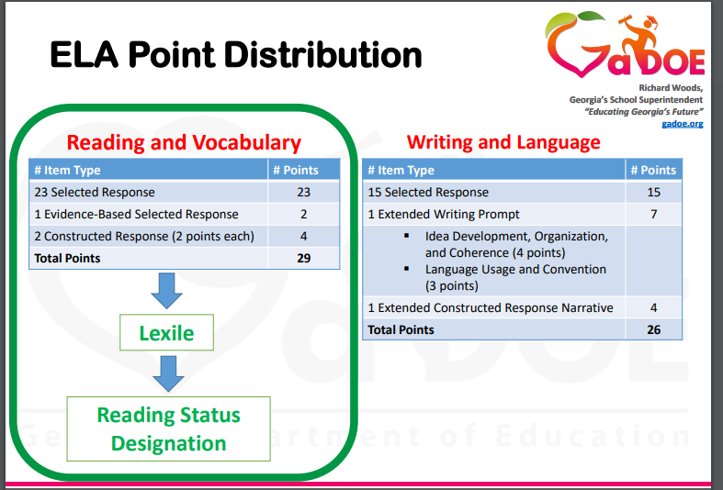 Scale Score
Beginning
Developing
Proficient
Distinguished
Two Domains
Reading and Vocabulary   53%
Writing and Conventions    47%

Reading Status
At or Above Grade Level
Below Grade Level
[Speaker Notes: RDG/VOC 53%
Writing/Lang]
Mathematics Item Types
Cell Phones and Electronic Devices
No electronic devices that could allow students to access, retain, or transmit information (e.g., cell phone, smartphone, smartwatch, PDA, electronic recording, camera, or playback device, etc.) allowed in the testing environment.
Announcements must be made prior to testing that such devices are not allowed in the testing environment and possible consequences for possession. Examiner’s script provides reminders
Review guidance on this subject in the Student Assessment Handbook
Should a student be found in possession, the GaDOE will determine if the assessment should be invalidated based on findings of the district’s investigation.
2/10/2020
22
GA DOE Resources
EOG Resources (Grades 3-8)
EOC Resources (Grade 9 Lit, Amer Lit)
Parent Study Guides
EOG
EOC
Practice Website for Technology Tools
http://www.gaexperienceonline.com/
Georgia Milestones
EOG Resources
EOC Resources
Milestones Presentations
Milestones Training Videos
GOFAR
eDIRECT
2/10/2020
24
What can I do to help my child?
ELA
Read 20 minutes a night (ALL READING COUNTS!!!)
Ask your child to create an alternate ending for his/her favorite movie
Read aloud to your child or listen to audio books together
Have siblings read to each other
Ask children to look up "Best 10 Lists" on device and read them to you as you're driving
Ask children to read the directions for a recipe, ingredients on a box, etc.
Review Greek and Latin word parts with your child
Math
Math Fact Fluency each night
Ask them math related questions and ask them explain their answers
Practice word problems (2 and 3 step problems
Practice mental math using store receipts
Collect, organize and sort materials and put them into a chart or graph and generate questions
Gas station math problems using the price per gallon
Have students follow recipes and convert units
Testing Calendar
Spring Break- April 6-10, 2020
Tuesday, April 14, 2020                    ELA-Section 1 (Essay)
Wednesday, April 15, 2020             ELA-Section 2
Thursday, April 16, 2020                  ELA-Section 3

Friday, April 17, 2020                        Make-ups
Monday, April 20, 2020                    Math-Section 1
Tuesday, April 21, 2020                    Math-Section 2
Wednesday, April 22, 2020              Science Section 1 & 2 (Grade 5 only)
Thursday, April 23, 2020                  Social Studies 1& 2 (Grade 5 only)
Friday, April 24, 2020                       Make-up
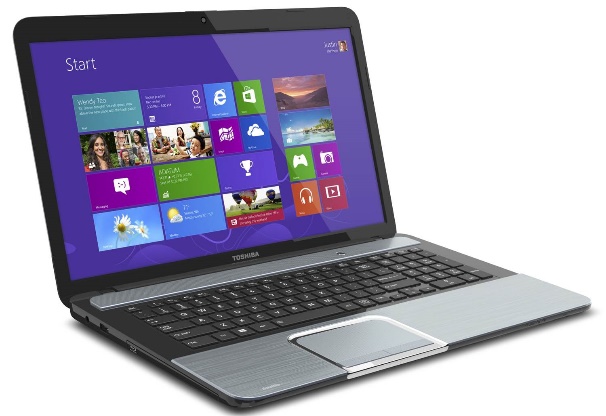 No student devices will go home over 
Spring Break.
Q&A
27